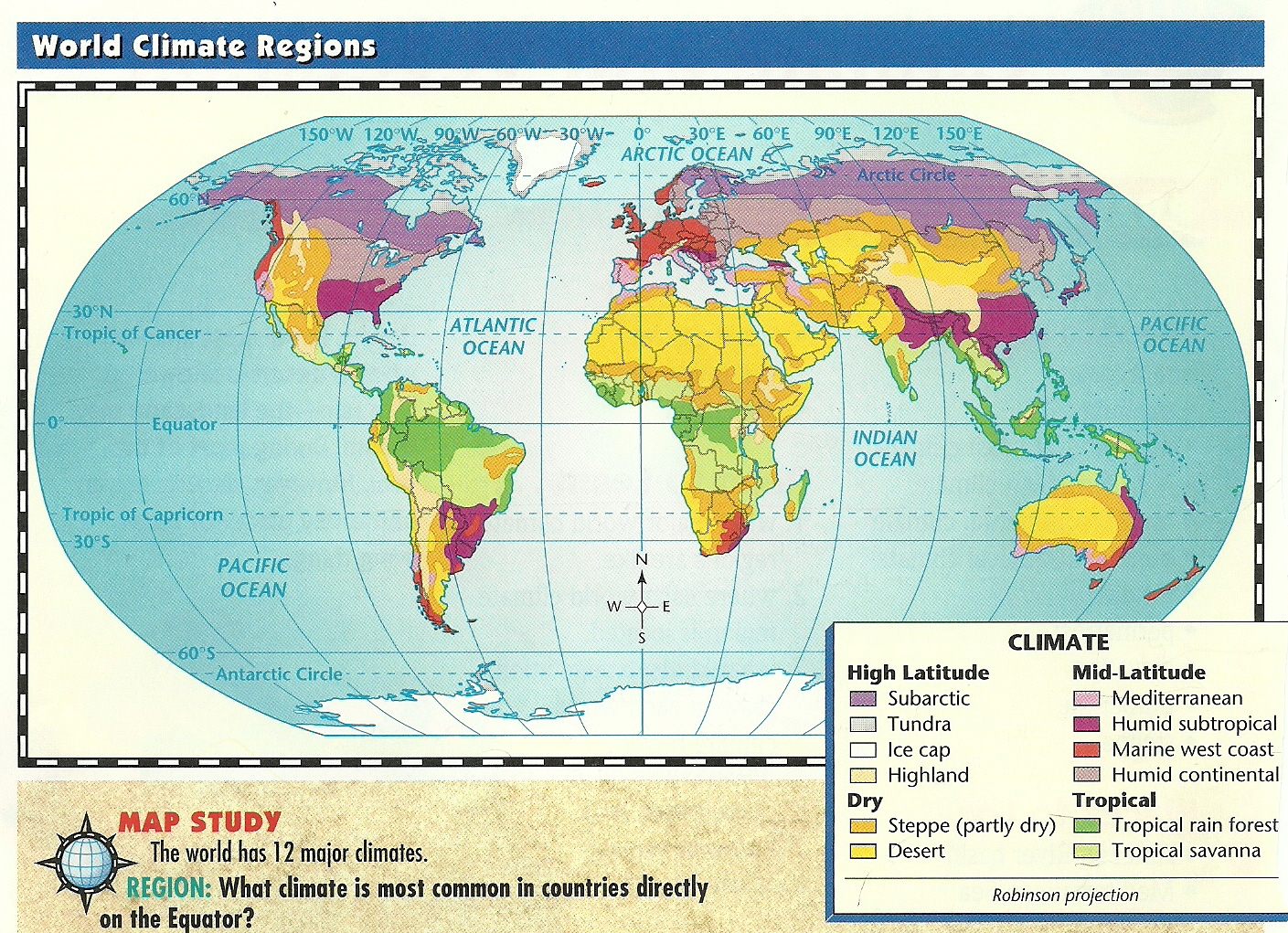 POLAR ZONE
TEMPERATE ZONE
TROPICAL ZONE
TROPICAL ZONE
TEMPERATE ZONE
POLAR ZONE
Do you notice a pattern?  Explain….
Heavy rain during summer months; short-mild winters
Harsh and dry with permafrost; vast rolling plain without trees
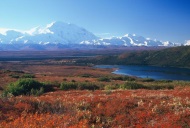 Colorado  / Australia
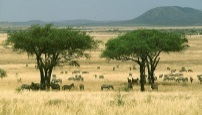 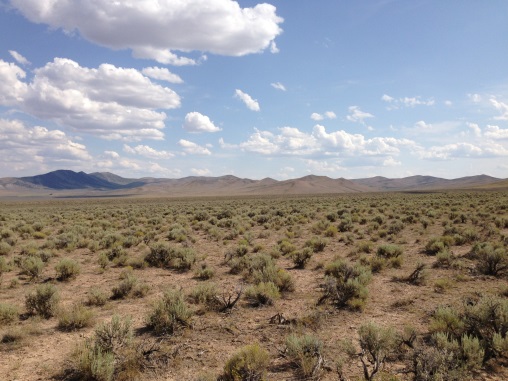 Humid  Subtropical
DESERT (ARID)
Most of the Midwest
TEMPERATE
Lush vegetation; 100+ inches of rain  a year
Wet and dry seasons; broad grasslands with few trees
Serengeti - Africa
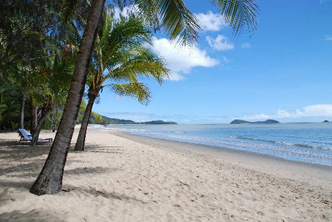 Marine West Coast
POLAR ZONE
Tundra
Less than 10 inches of rain a year; scattered plants like cacti
Florida
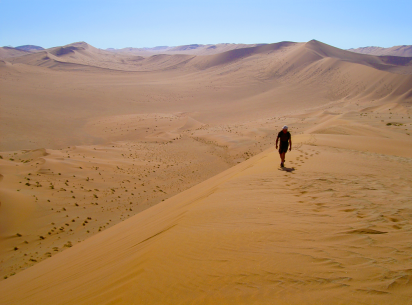 POLAR ZONE
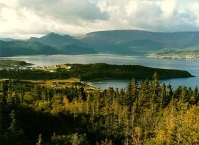 TEMPERATE
Desert
Tropical Rainforest
Middle East
TROPICAL ZONE
TEMPERATE
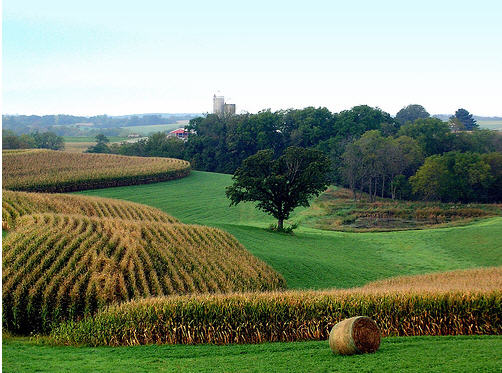 Most of Canada
Northern Russia /  Greenland
Humid Continental
Severely cold-bitter winters; huge evergreen  (pine) trees
TROPICAL ZONE
DESERT (ARID)
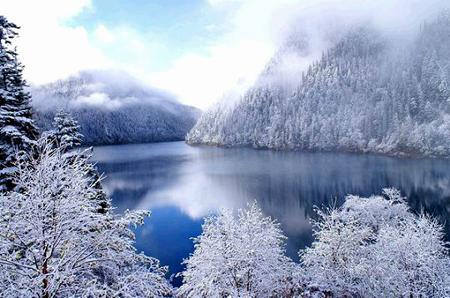 Tropical Savanna
Steppe
Partly dry grasslands; 10-20 inches of rain a year
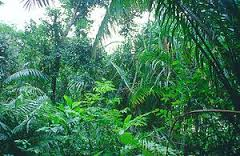 Subarctic
Washington  /  Oregon
Amazon  - Brazil
Ocean winds; rainy-mild winters, cool summers
Four seasons; long-cold winters, short-hot summers
Do you consider yourself a Disney buff? Based on the location of these classics, see how well you can match them to the correct climate type!
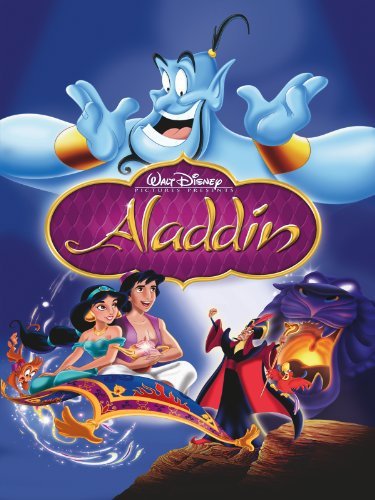 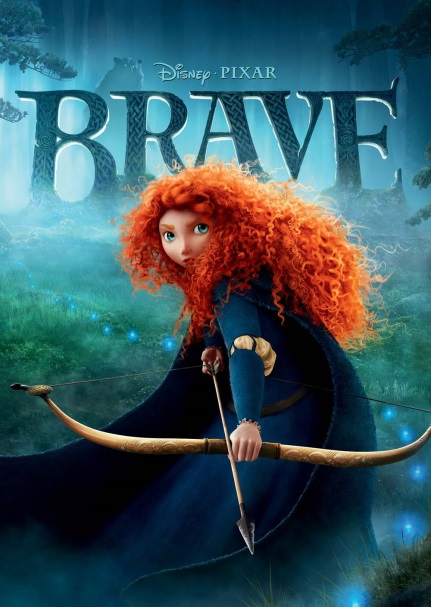 Humid  Subtropical
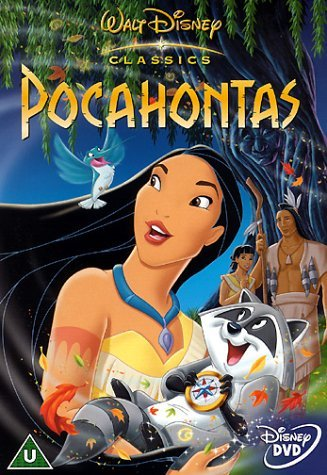 Marine West Coast
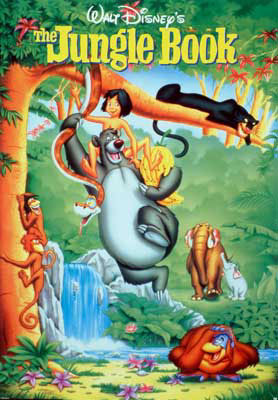 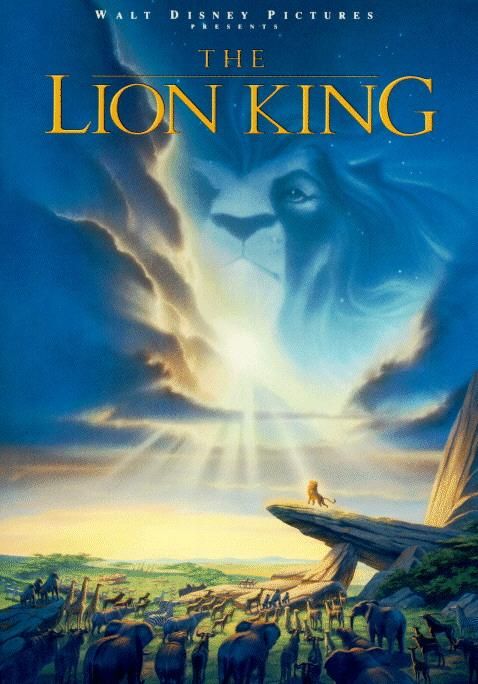 Tundra
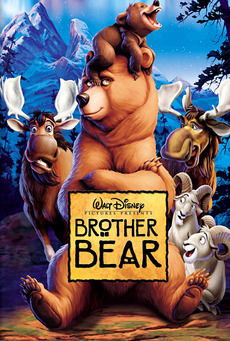 Desert
Tropical Rainforest
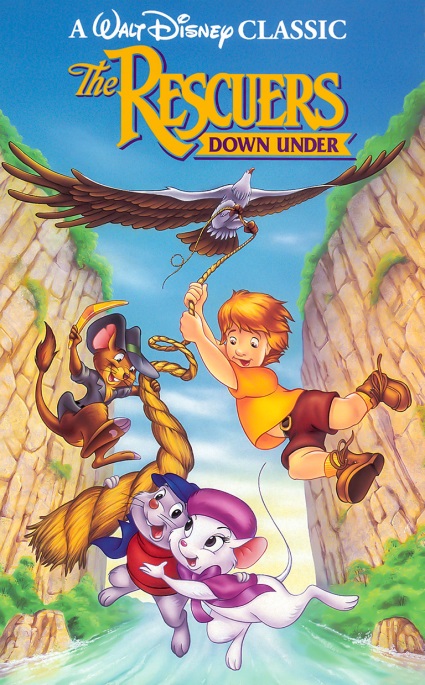 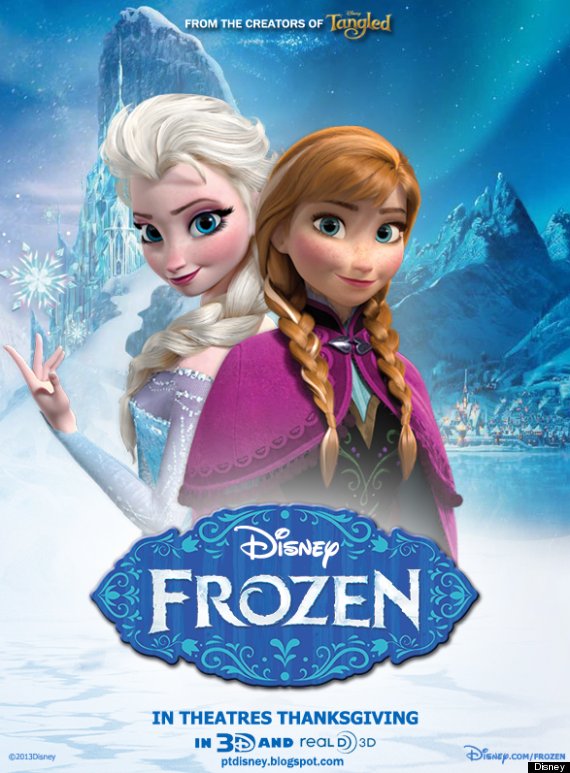 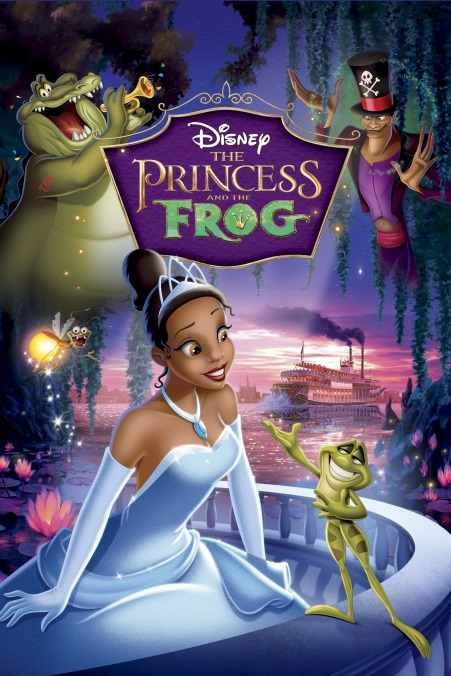 Humid Continental
Tropical Savanna
Steppe
Subarctic